The Plan of IOM to Strengthen the Management of Extracontinental, Cuban and Haitian Migration Flows 
Submitted for Discussion
Version of May 2016
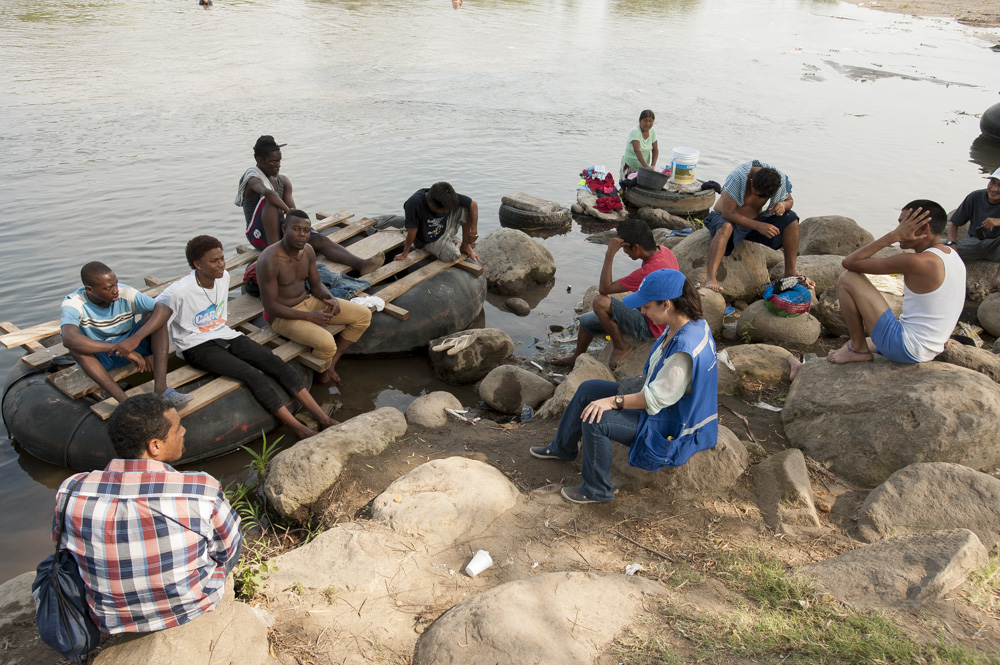 International Organization for Migration
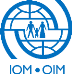 The Plan of IOM to Strengthen the Management of Extracontinental, Cuban and Haitian Migration Flows International Organization for Migration (IOM)July 12, 2016
Challenges relating to the management of these migration flows

The Plan of IOM

The way forward
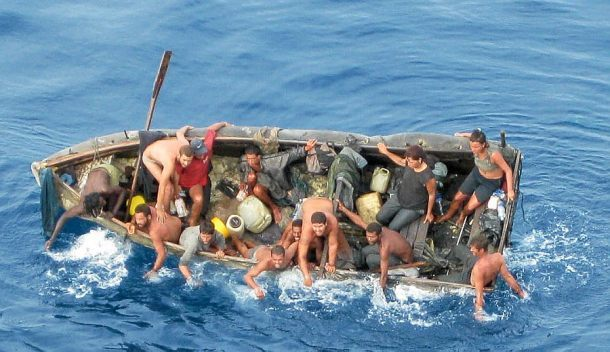 Challenges relating to the management of extracontinental, Cuban and Haitian migration flows in the Americas
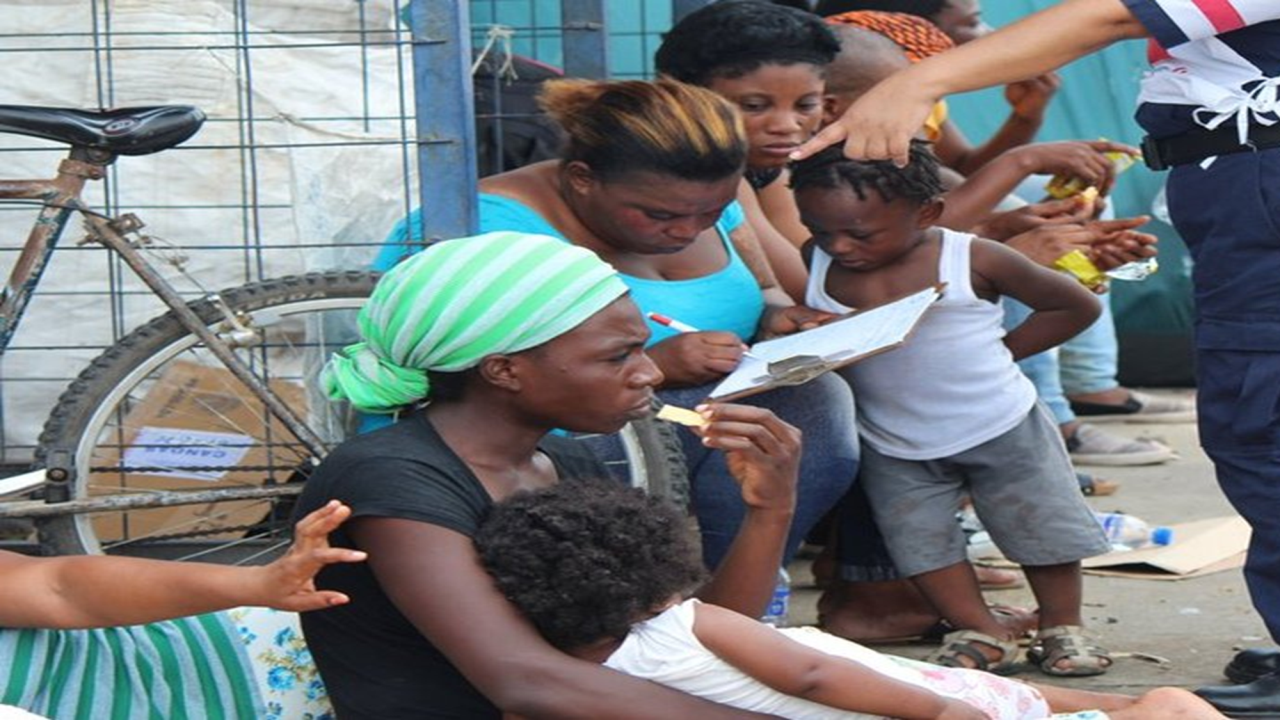 What are we observing?

A rapidly changing situation; 

The mixed nature and composition of the migration flows; 

An increasing number of migrants in vulnerable situations;

A significant volume of migration movements, which are expected to further increase.
[Speaker Notes: While the direction of the flows is aimed towards Europe, the diversity of nationalities, as well as the diversity of land and sea migration routes, irrefutably confirm the inter-regional, and indeed global, nature of the issue. 

The current phenomenon is the result of a combination of factors across countries of origin, transit and destination, with several countries simultaneously playing multiple roles.

Responses must thus be comprehensive, integrated, responsive to shifts in movement and adaptable to the multiple challenges and diverse roles each country holds]
What is driving these persons to migrate? 

Security – Violence and lack of security caused by civil wars, armed groups, extremists and terrorists;  
Economic factors – High unemployment rates, limited opportunities, economic decline;
Social factors – Limited access to basic services and social services. Some cultures perceive migration as a step towards maturity.
Environmental factors – Environmental degradation causing droughts, desertification, extreme climatic events;
Greater difficulty to migrate to other areas;
The fear that migrating will become more difficult.
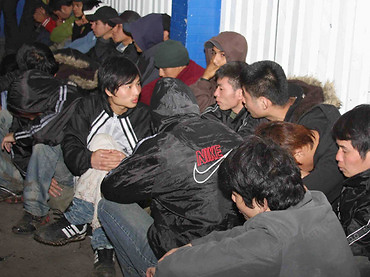 [Speaker Notes: Drivers of irregular and forced migration are context-specific and include a multitude of factors

Furthermore, the unavailability of legal migration channels; increasingly easy access to information through social media and other channels; the existence of powerful and from the perspective of migrants-to-be well-functioning smuggling networks; and the growing interconnectedness of societies and countries further impact decisions to move. Add to this demographic imbalances between a youthful South and an ageing North, and it becomes clear that in many contexts forced and irregular migration cannot be comprehensively addressed through actions by and in countries of origin and transit alone. An absence of reliable, trusted information on safe migration choices or conversely the prevalence of unverified rumors and speculation among migrants also drives individuals to take risky decisions. 

In Libya, jobs in low-skilled and skilled sectors, which previously absorbed over 2.5 million migrant workers, have continued to evaporate due to insecurity and political clashes. Current estimates suggest that only one million migrant workers are presently in Libya and those living in increasingly precarious situations. Due to weak or lack of provision of basic services or livelihood opportunities, many migrants in North Africa might look to better opportunities in Europe. IOM's DTM Round 4 report for Libya where latest data clearly identifies some 264,000 migrants considered most vulnerable in Libya; IOM is estimating that there could be some 700,000-1,000,000 migrants in Libya total – however we don’t know how many of these migrants intend to cross the Med as this is difficult to estimate – we do not have the data and furthermore, migrants can change their minds based on circumstances and the fluid situation in Libya; Libya is considered a FINAL destination for many migrants, though this can change if living or working conditions are unsustainable;  Moreover, we need to point out that thousands of migrants are also returning to home countries from Libya.  We should therefore avoid speculation and placing over-emphasis on numbers (rather than the conditions, situations of migrants) without hard data because this risks pouring petrol on the flames of EU panic about new “invasions”.]
Main Challenges


 For countries of origin:
     Lack of information;
     Brain drain;
     Migrant smuggling networks getting stronger;
     Economic, social and family-related factors.

For countries of transit and asylum:
    Reception and accommodation;
     Basic needs and access to services;
     Assistance for migrants in vulnerable situations;
     Migrant smuggling and trafficking networks;
     Potential conflict;
     Providing international protection.
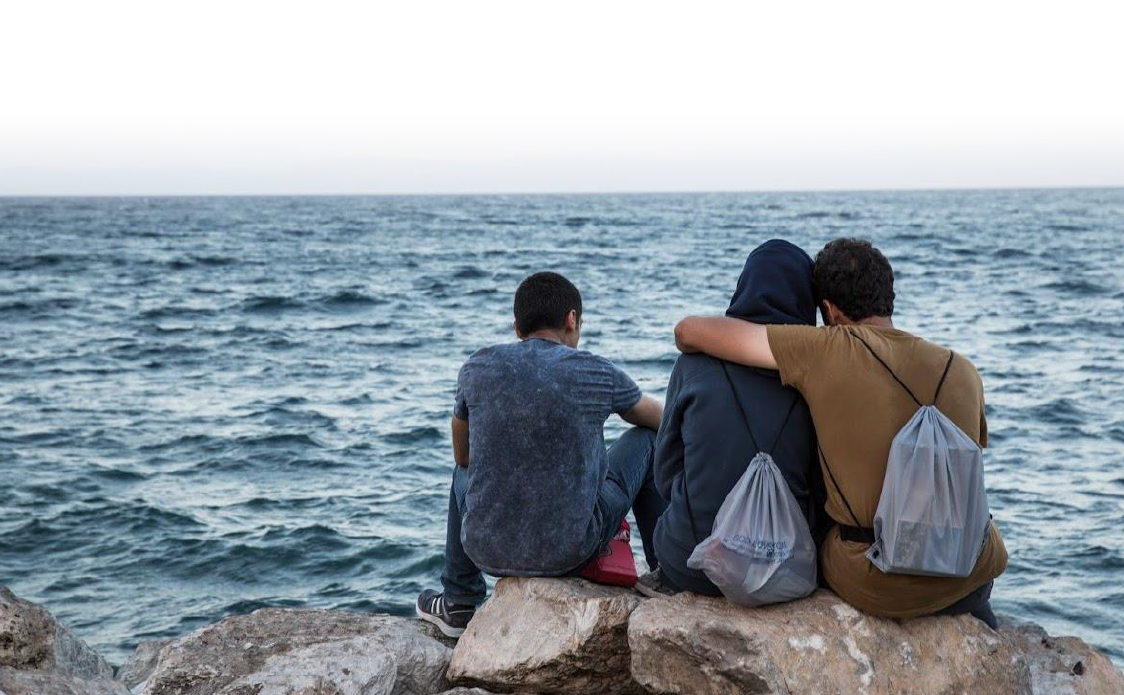 [Speaker Notes: Countries of Entry/First Asylum:  in the EU: Greece, Italy … (also Spain, Cyprus and Malta)

There is urgent need to put in place additional reception capacity at the points of entry, to allow for decent and effective accommodation, compliance with child protection standards, assistance, registration and screening of the thousands of people arriving every day – to identify those who are in need of protection, those to be relocated to other European countries, and people who do not qualify for refugee protection and for whom effective and dignified return mechanisms have to be put in place.  Moreover in all situations, decisions related to children should be taken guided by what is in their best interests. 
 
IOM feels that the current situation, if not addressed quickly and comprehensively, will lead to a fragmentation of the routes and additional challenges for migrants and countries.  Much more has to be done to crack down on smugglers and traffickers – but in ways that allow their victims to be protected – and only as part of a more comprehensive, balanced solution of which opening more safe, legal channels is paramount and the surest way to undermine the smuggling networks’ business model.]
Main Challenges

Providing specialized services:

Not necessarily available in border regions and in the required languages and with the required cultural approach.

     Rights of migrants;
     Health care;
     Psychosocial assistance;
     Legal aid and referral mechanisms;
     Awareness-raising and information;
     Shelter;
     Assistance for victims of trafficking;
     Boys, girls and adolescents, especially those who are unaccompanied;
     Stranded migrants.
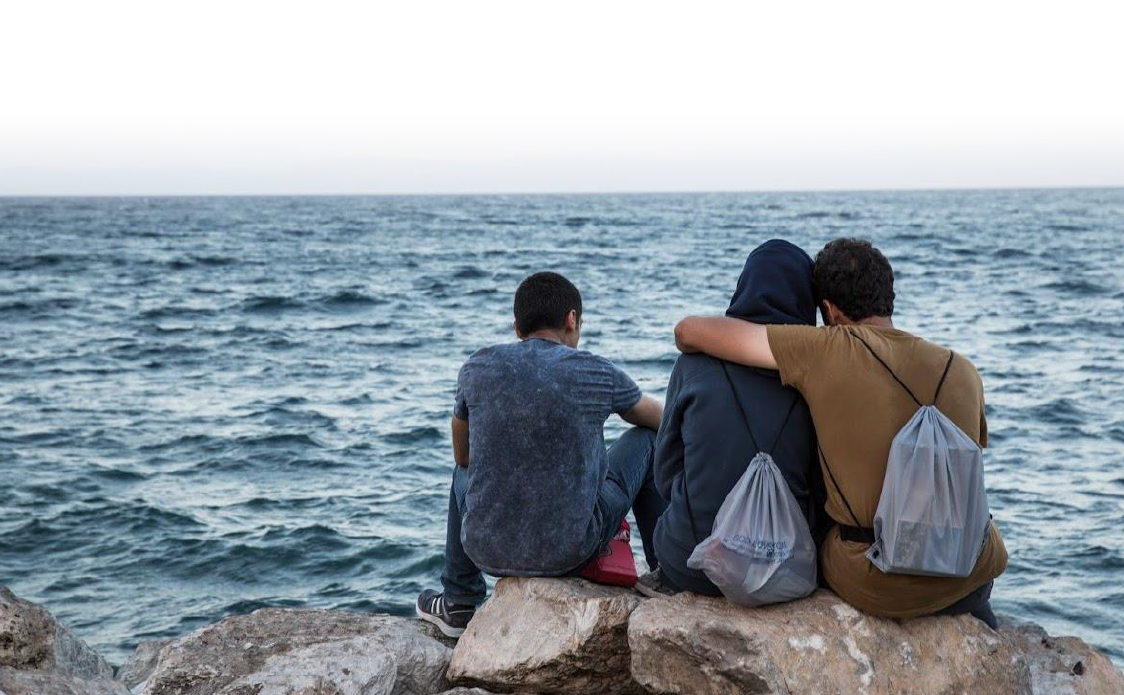 [Speaker Notes: Let’s not forget the Migrants
Migrant rights need to be upheld and not lost at the expense of increasing border controls
Changing the discourse, improving public perceptions of migration, fighting racism & xenophobia as migrants are often scapegoated for systemic problems and exploited for political gain
Vulnerable migrants and those who fall outside of existing international protection regimes
Long-term challenges need to be immediately addressed: migrant integration, social cohesion and reducing recourse to radicalism

Please see the latest Med Sit Rep for an update on how/where IOM is addressing these challenges.]
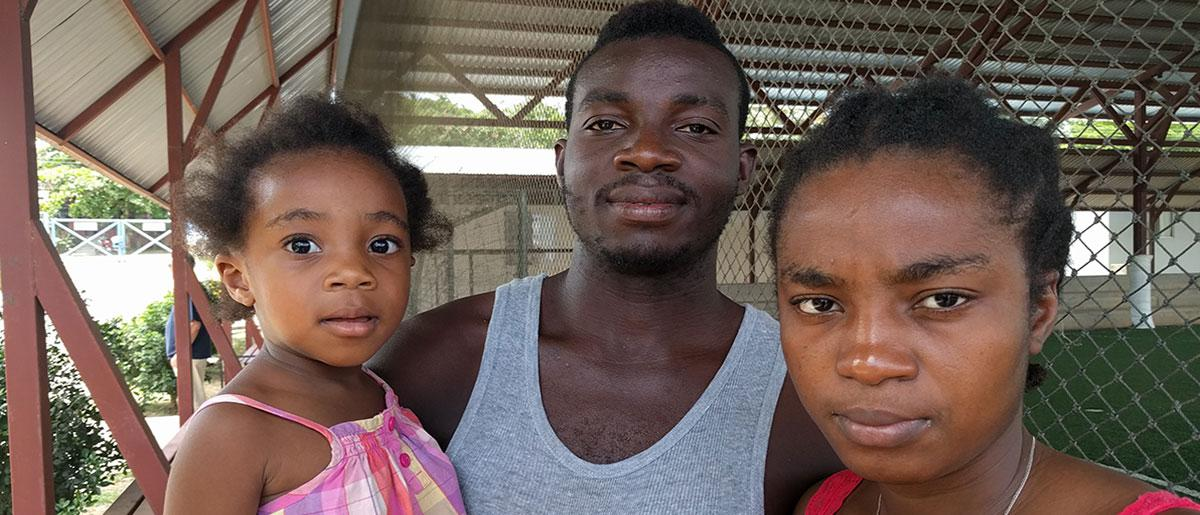 OBJECTIVES OF THE PLAN
3. To promote safe, orderly and dignified migration.
Objective: To create the necessary conditions to ensure that migration takes place in a safe, orderly and dignified manner.
4. To promote alliances to address these flows and generate development for migrants. 
Objective: To create structural conditions to provide assistance and dignified solutions to migrants and make the necessary changes to generate positive impacts of migration.
To protect migrants.
Objective: To protect the life, integrity, dignity, rights and health of migrants by, among others, reducing the risks they face during their migration process.
2. To address the drivers of irregular migration.
Objective: To reduce the drivers of irregular migration and to promote real possibilities to enable persons to migrate in a regular manner or stay in their country of origin.
[Speaker Notes: More detail in the Oct 2015 Response Plan attached. 

Short to medium-term priorities 

SAR and emergency assistance to save lives 
Contingency planning & early warning information sharing mechanisms
Direct assistance and support services
Counselling & referral mechanisms
Data collection, analysis & research 
Technical support to partner governments(training to reception workers & law enforcement officials,  transport, equipment, capacity building 
Sustained humanitarian assistance in countries of origin and transit (e.g Syria, Afghanistan, Libya)


Medium to long-term priorities

Fair and balanced dialogue & cooperation between countries of origin, transit and destination 
Strategic support to governments to address migration drivers, empowerment of migrants for the promotion of sustainable development 
Stabilization, transition and resilience programmes 
Awareness-raising and promotion of safe and regular migration options (including new approaches to labour mobility)
Promote social integration and address xenophobic tensions 


Medium to long-term priorities

Migrant Resource and Response Mechanisms (MRRMs)
Diaspora engagement 
Humanitarian Border Management 
Increased resettlement and relocation 
AVRR
Counter-smuggling & counter-trafficking 
Strengthen cooperation with partners and donors]
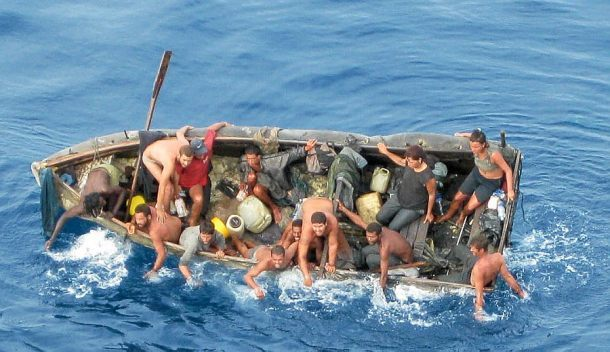 Structure of the Plan
•	Immediate Actions. Urgent actions that should be taken immediately to safeguard the lives and meet the immediate needs of migrants.
•	Very Urgent Actions. Actions that should be taken within the next six months, at the latest.
•	Urgent Actions. Actions that should be taken within the next twelve months, at the latest.
•	Medium- and Long-term Interventions. Actions that should be taken within the next two years, at the latest.
43 proposed actions
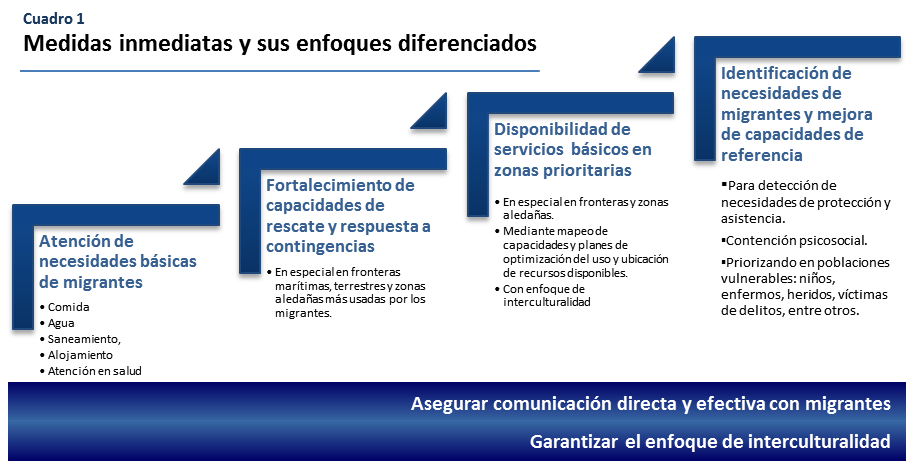 Table 1Immediate Actions and their Differentiated Approaches
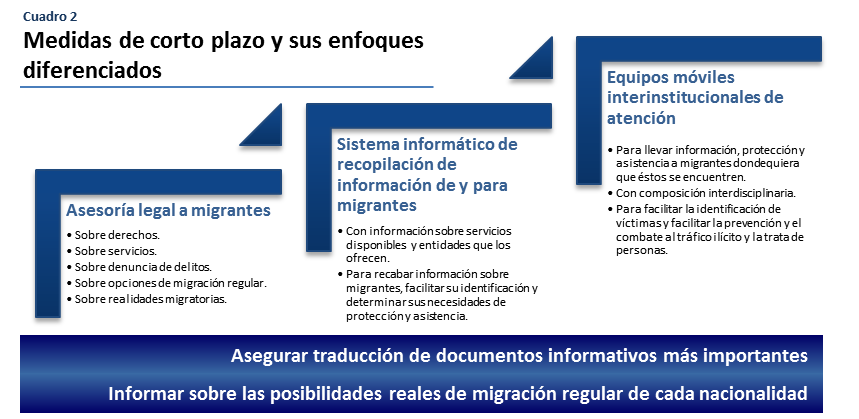 Table 2Short-Term Actions and their Differentiated Approaches
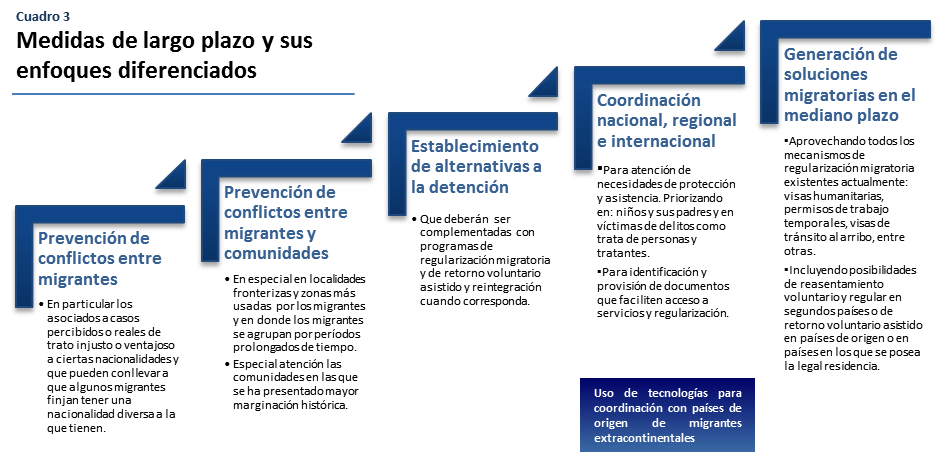 Table 3Long-Term Actions and their Differentiated Approaches
Table 4Long-Term Actions and their Differentiated Approaches
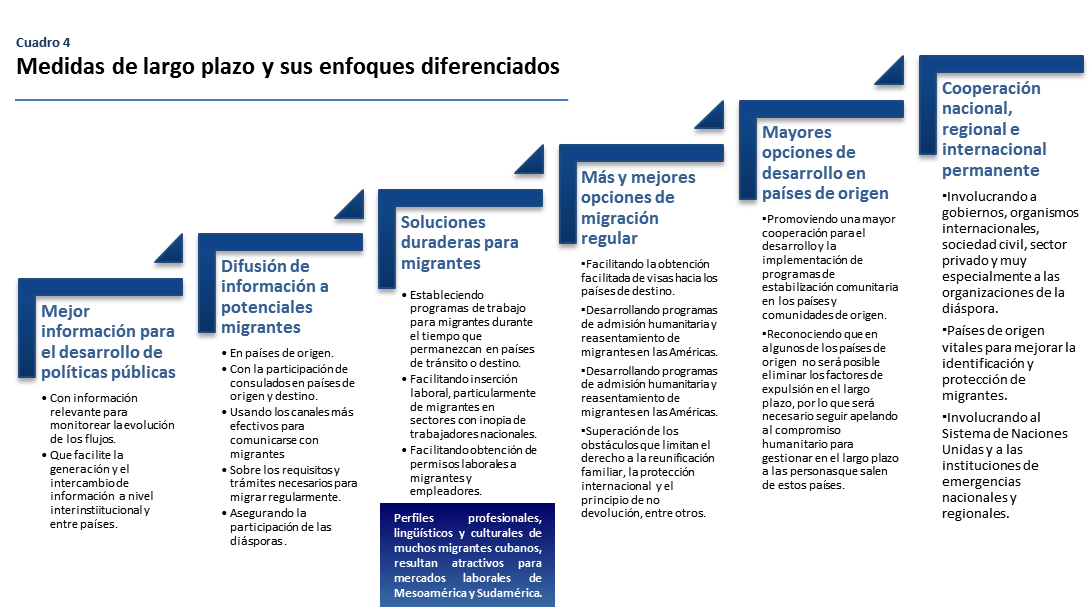 Thank you
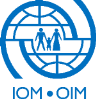